Working Together: Cloudsource+ and Article Galaxy Scholar
New Paradigm ModelsAnalytic Methods & New Budgetary Possibilities
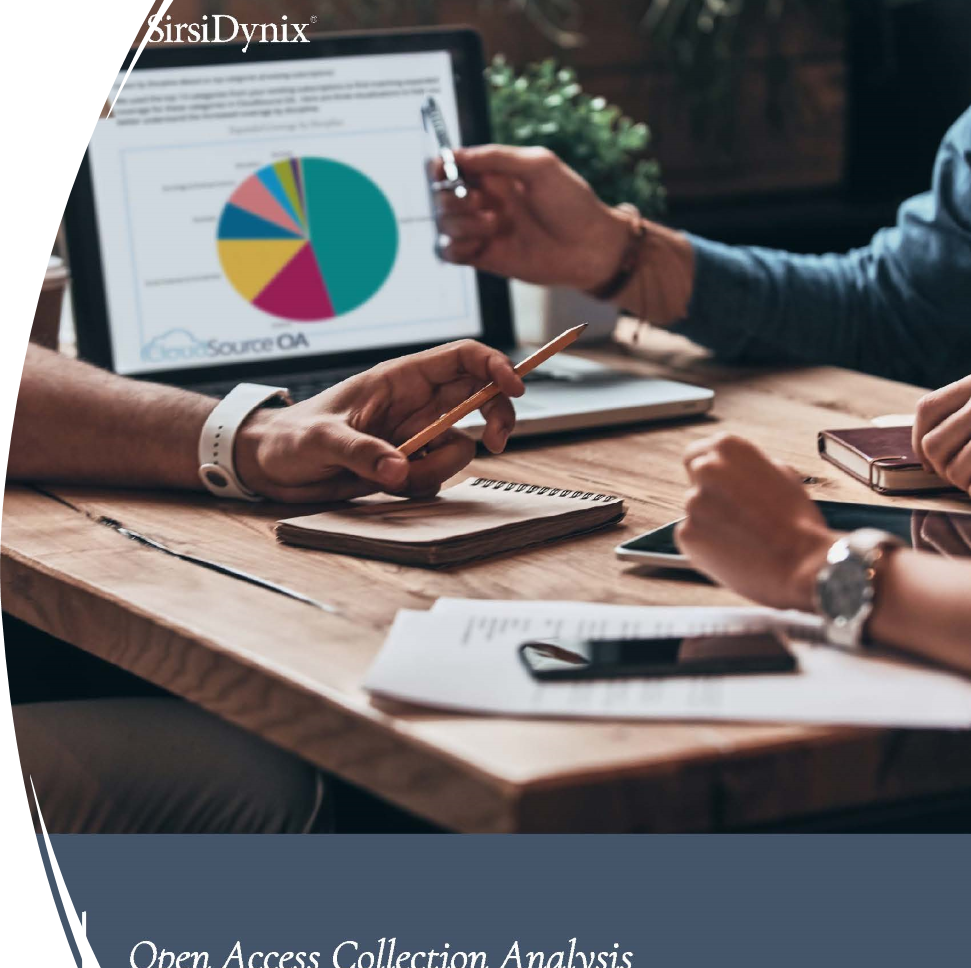 Ray Uzwyshyn, Ph.D. MBA MLIS, rju13@mstate.edu Associate Dean for Collection Management & StrategyMississippi State University Libraries
MSU Collections Budget StrategyNew Technology + Synthetic Analysis
MSU libraries are strategizing utilizing Open Access  high quality academic e-resources and technology:  CloudSource+ with Article Galaxy Scholar to leverage current holdings towards:  Large Budget Savings,  New Open Access Possibilities & New Methodologies for analyzing and purchasing Digital e-resources
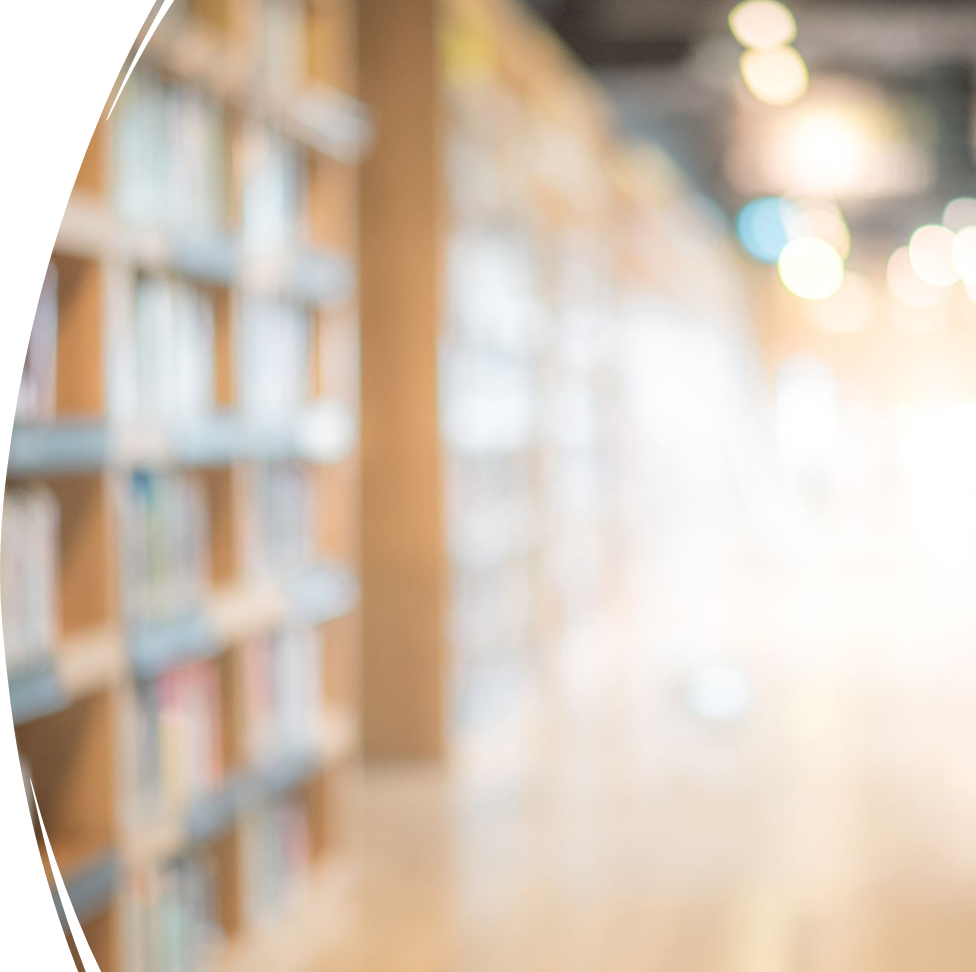 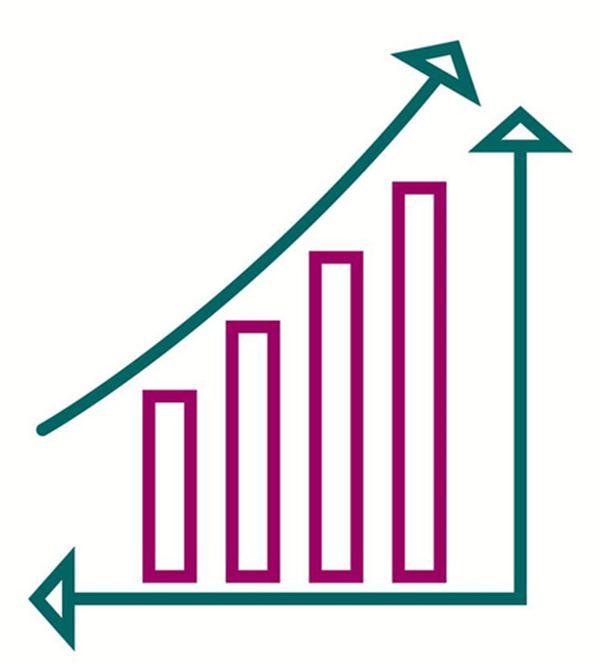 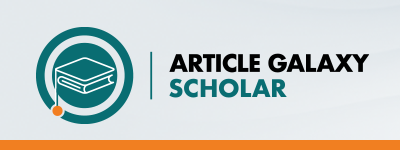 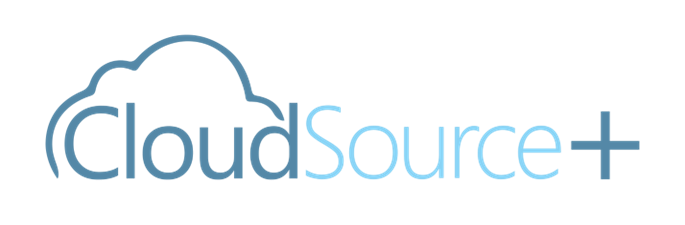 E-Resources  Paradigm Shift in Light of Diminishing Budgets and Rise of Open Access Resources/Open Educational Resources
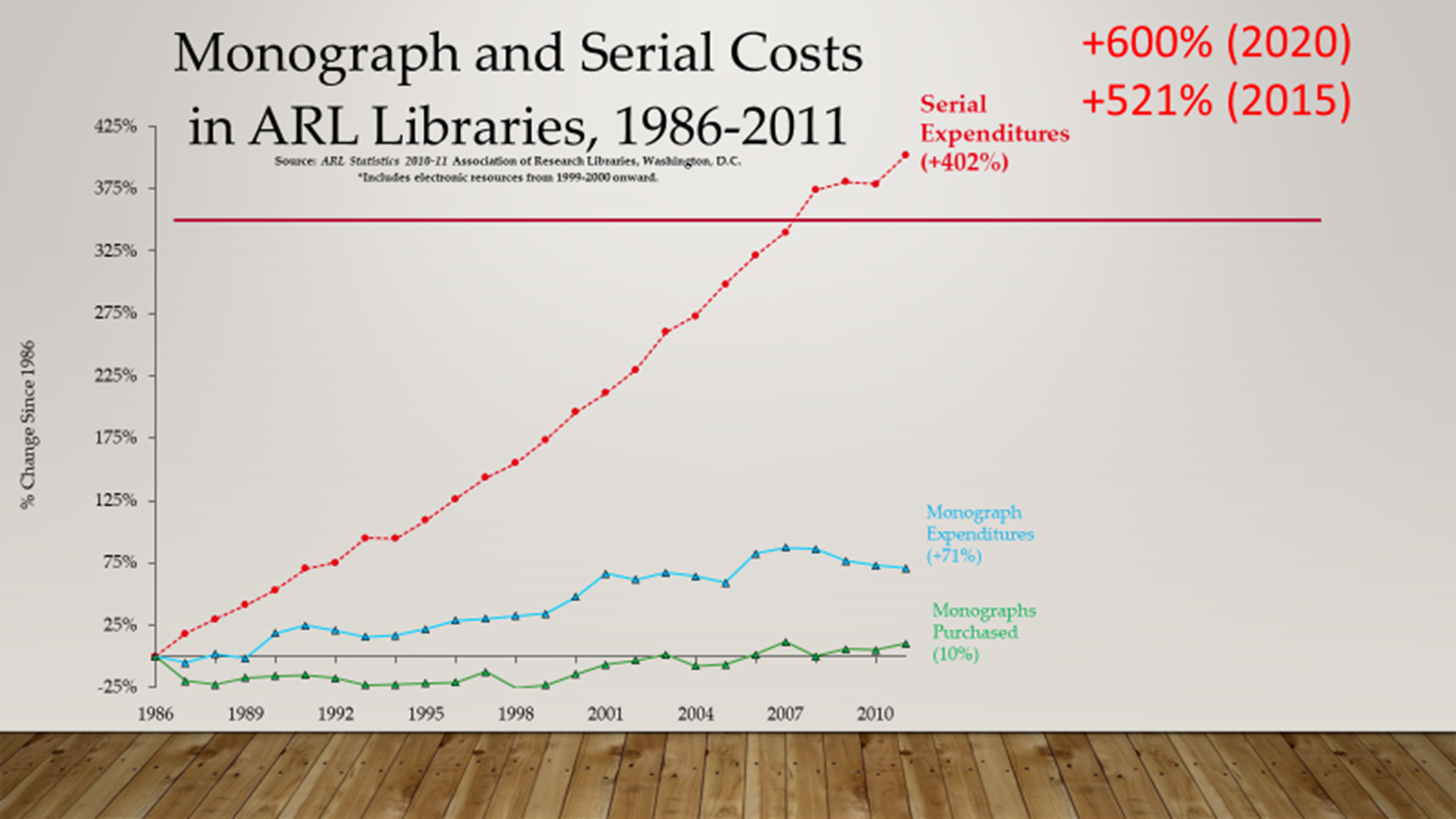 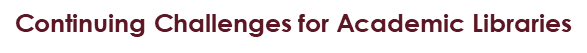 Cloud Source Plus Aggregates Open Access Scholarly Books and Journals
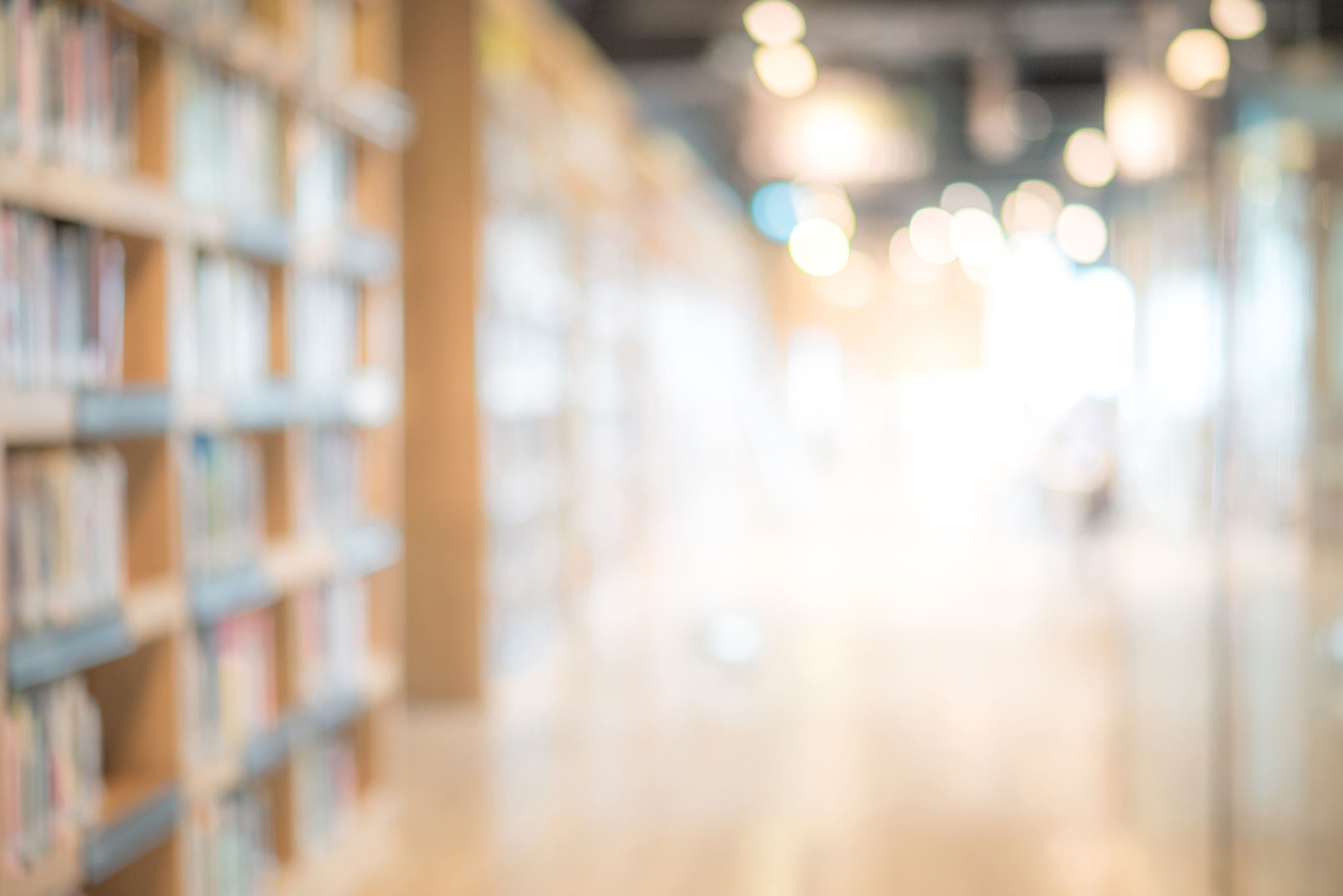 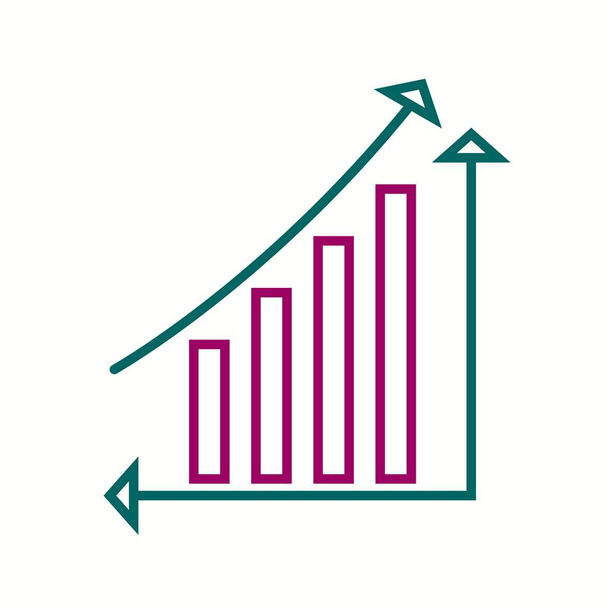 There are over 60 million open access (OA) refereed scholarly journal articles and academic scholarly books now available on the open web. Freely available open access material accounts for more than half of all released scholarly academic journal articles every year globally. This trend has been accelerating and  is expected to continue.  Cloud Source+ Aggregates this open access material.  
MSU libraries are leveraging these  trends with CloudSource+ and Article Galaxy Scholar towards our budget and new open access possibilities
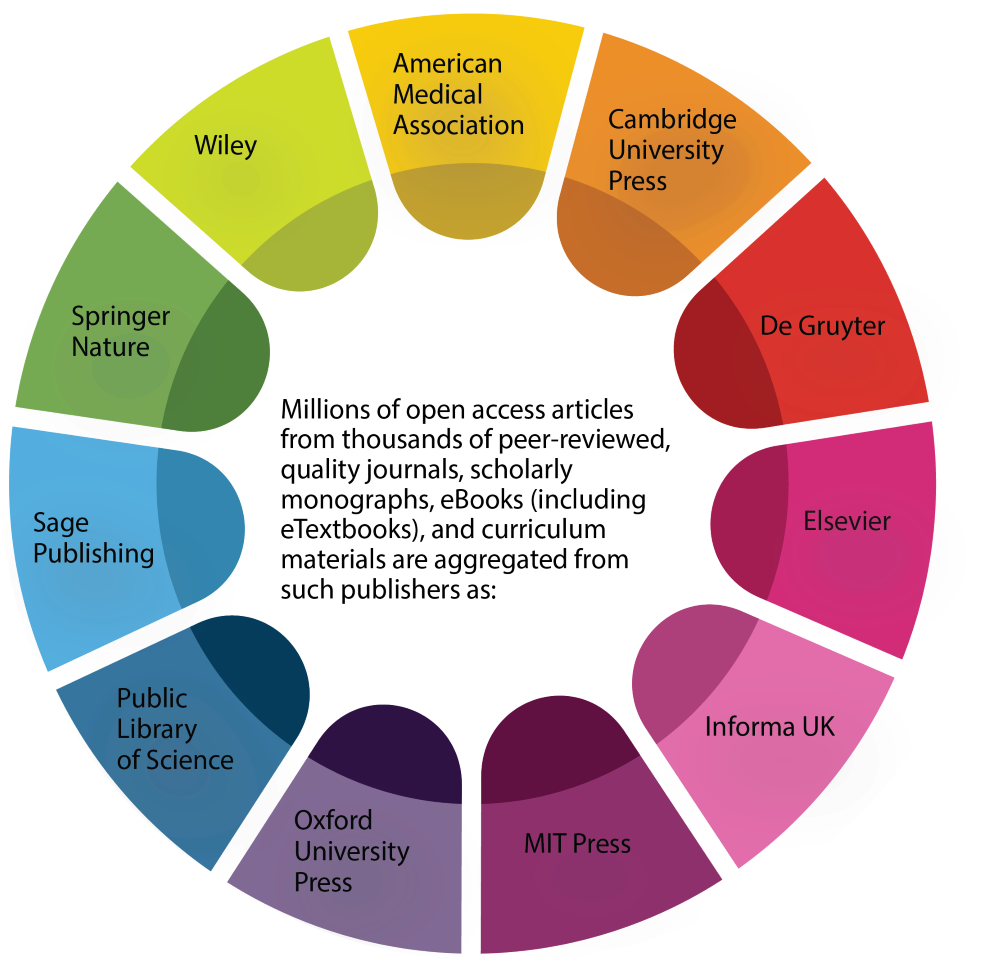 Cost / Benefit Strategy
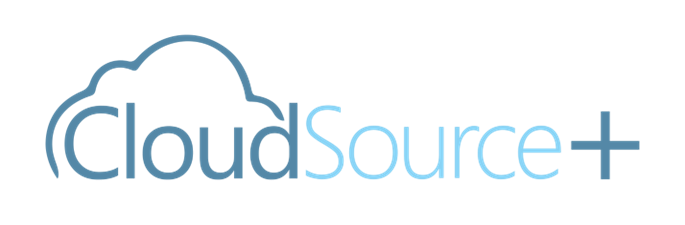 Aggregates Open Access Content from  High Quality Publishers
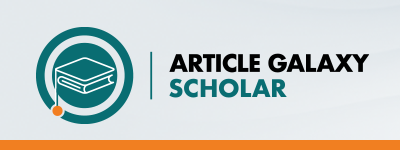 Allows purchase of focused Journal/Articles not Availablein Present Collections/OA
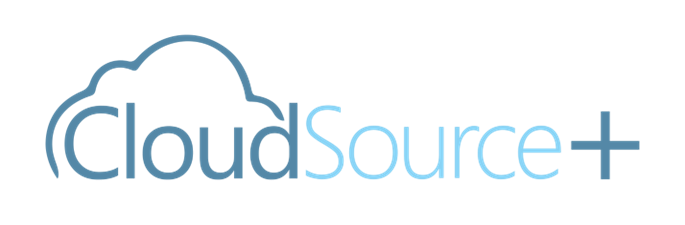 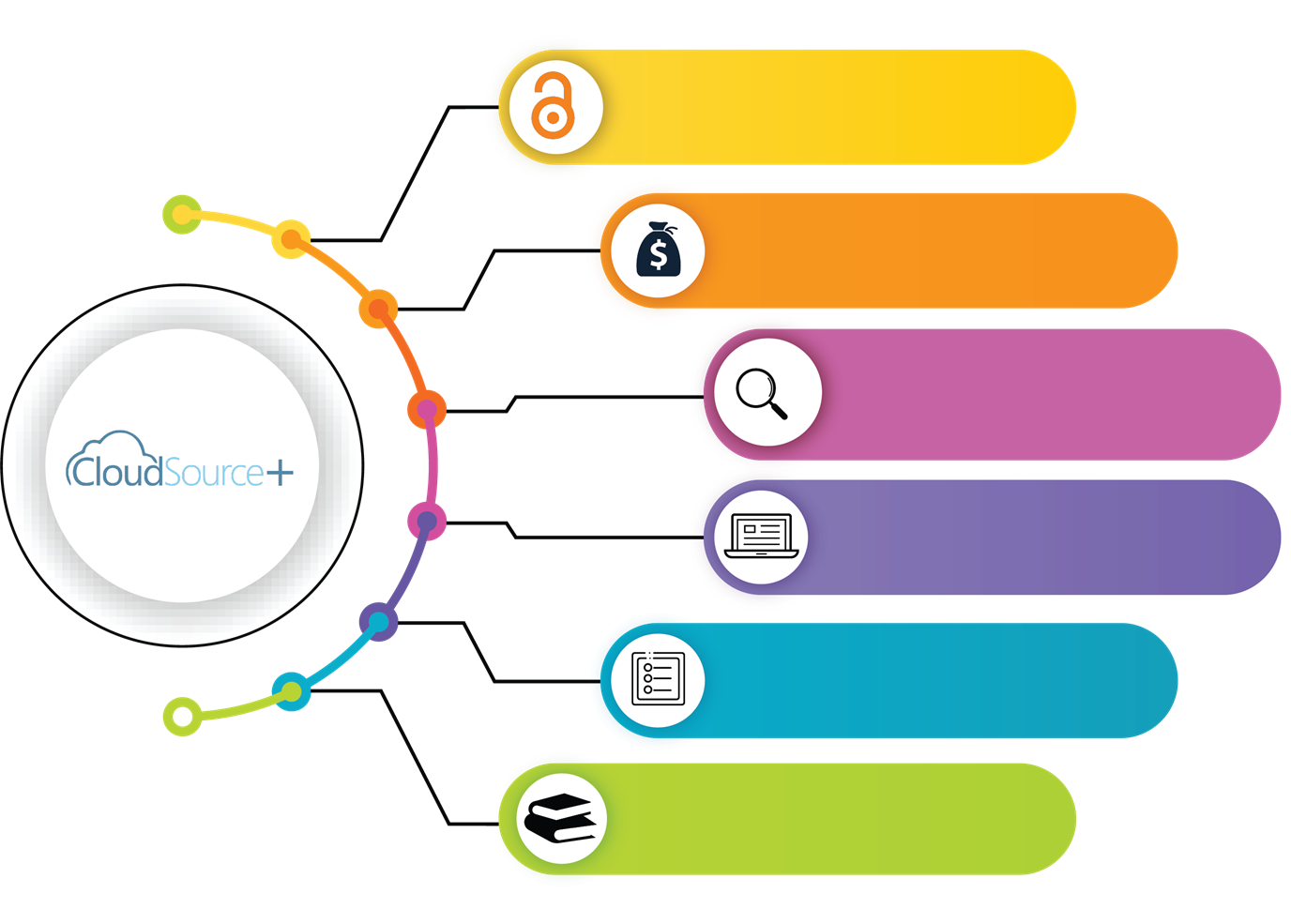 Presents Current Library Journal Subscriptions
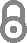 Open Access Savings
Budgetary Strategy
60 Million high qualityOA scholarly resources
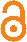 48 Million Open Access Articles (100K Journals)
High Quality Indexes
Support for OER &Open Textbooks
Article Galaxy Scholar
Provides Document Delivery/On-demand Articles
Replaces Dropped and/or Needed Journal  subscriptions
Fills a gap for focused resources for research
Allows further access to 30,000 journals from leading European and North American publishers
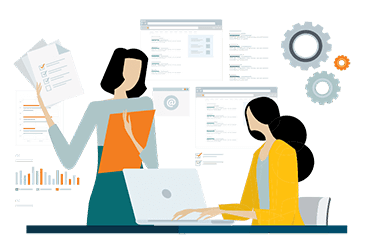 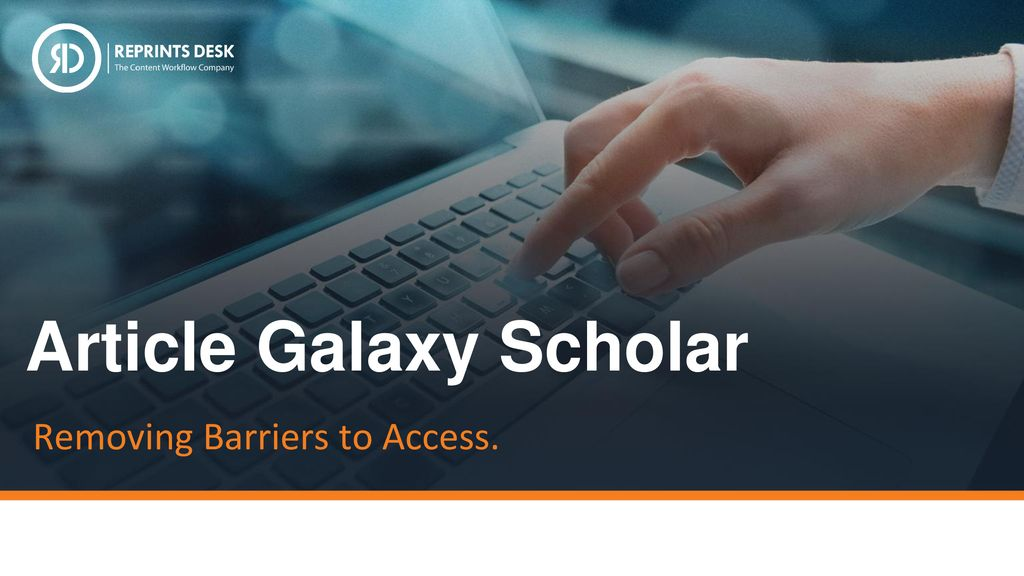 Article Galaxy Scholar Article & Journal Backup Source​ Budget Efficient & Focused
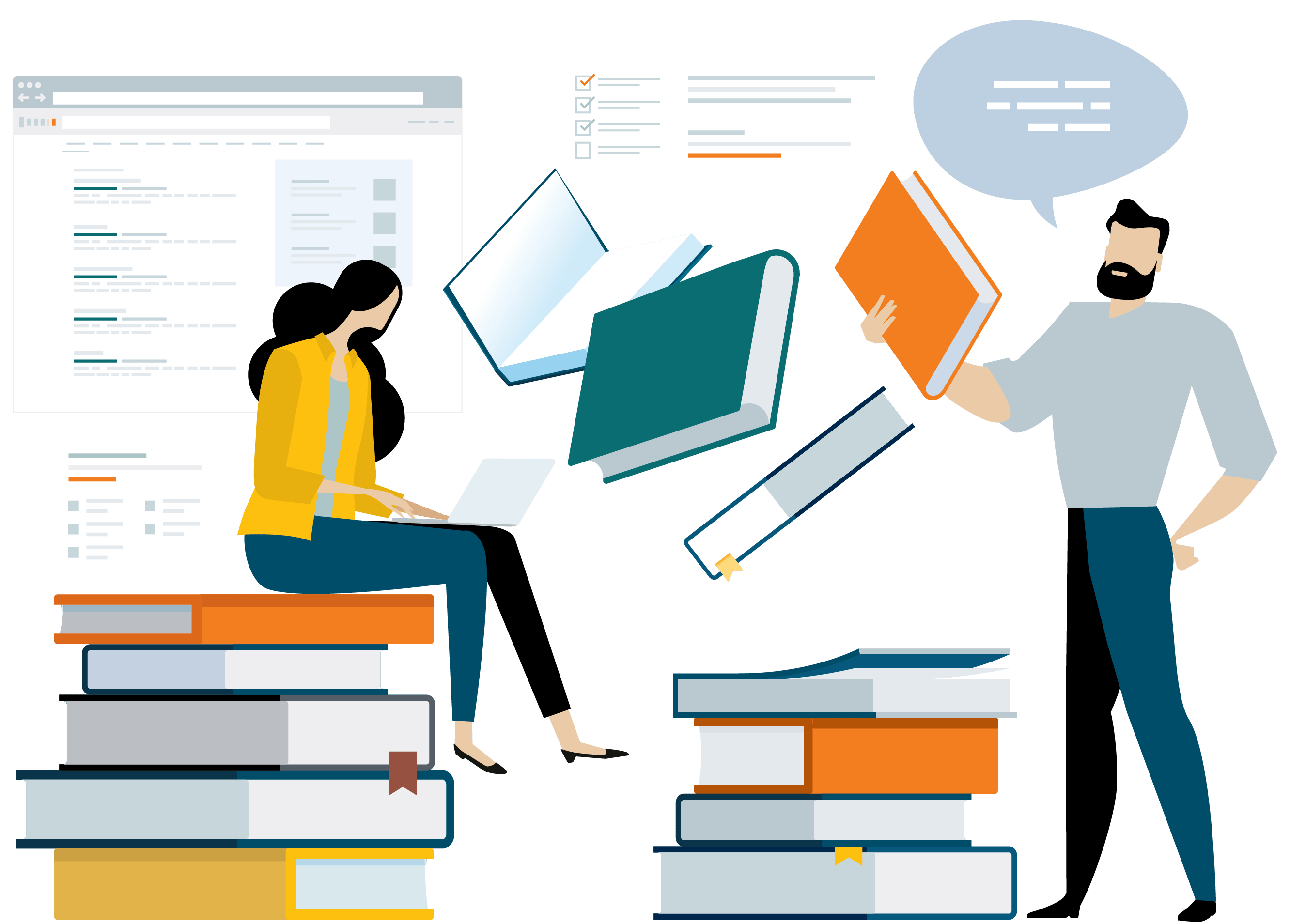 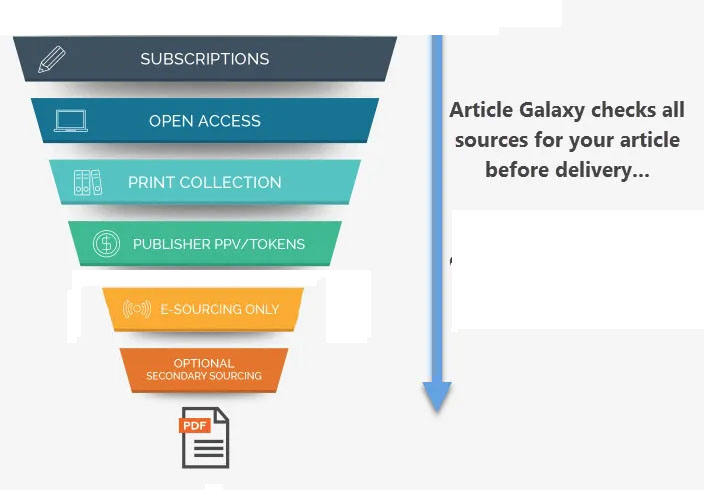 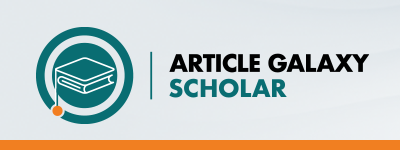 Article Galaxy ScholarTargeted and Focused Purchasing
Allows researchers to request unavailable journals with much more focused & access granted to various university communities.Separate Permissions For:
 Individual faculty
Groups of students in a particular course
Entire departments/Schools
Processes are mediated by the library
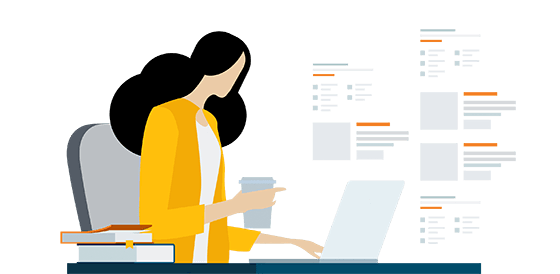 MSU Open Access Research Collections Budgetary Strategy
Making Better Data-informed E-Resources  Budgetary Decision making and Materials Budget Digital Resource Allocation
E-Resources Materials Review StrategyCost /Benefit Analytic ApproachThree-Pronged Synthetic Evaluation Strategy
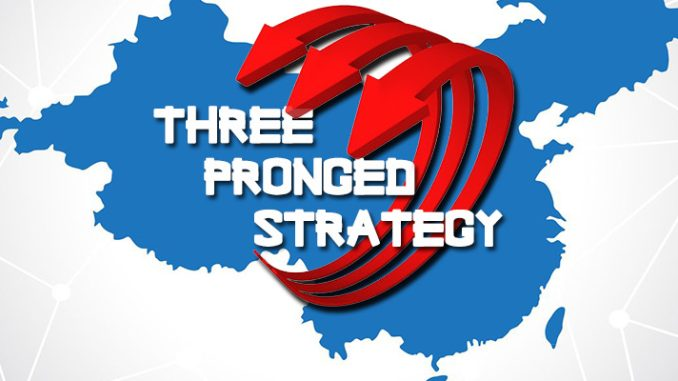 Qualitative Analysis +
Quantitative Analysis +
Overlap  Analysis =
Goals: 
Better Budgetary Data-Informed Decision-Making
Improved and Better Resource Allocation
Qualitative Analysis
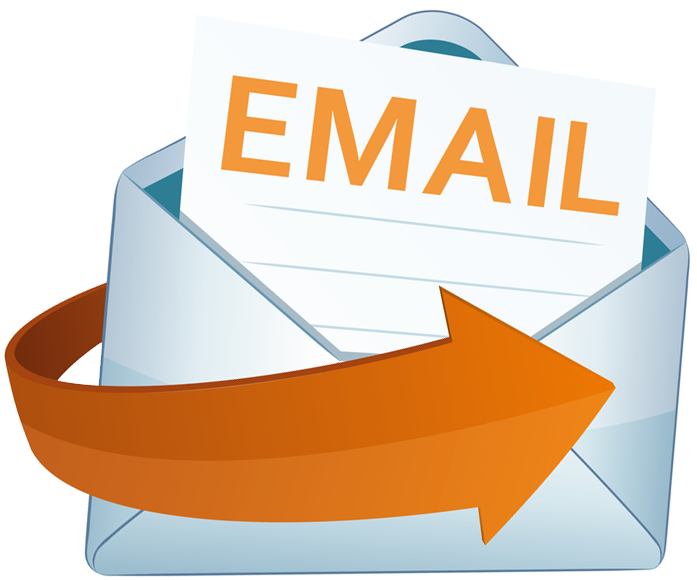 Email Subject: The library is currently engaged in a comprehensive evaluation of our electronic resource subscriptions. To make data-informed decisions regarding subscription renewals.  We are seeking input from our teaching and research faculty on quantitative and qualitative aspects of our e-resource usage. In this regard, we would be grateful if you could provide feedback on your use of the following Database . . . We have enclosed forms that seek your input on these databases. . .
Emails, Survey Form,Focus Groups, & Individual/Group Meetings
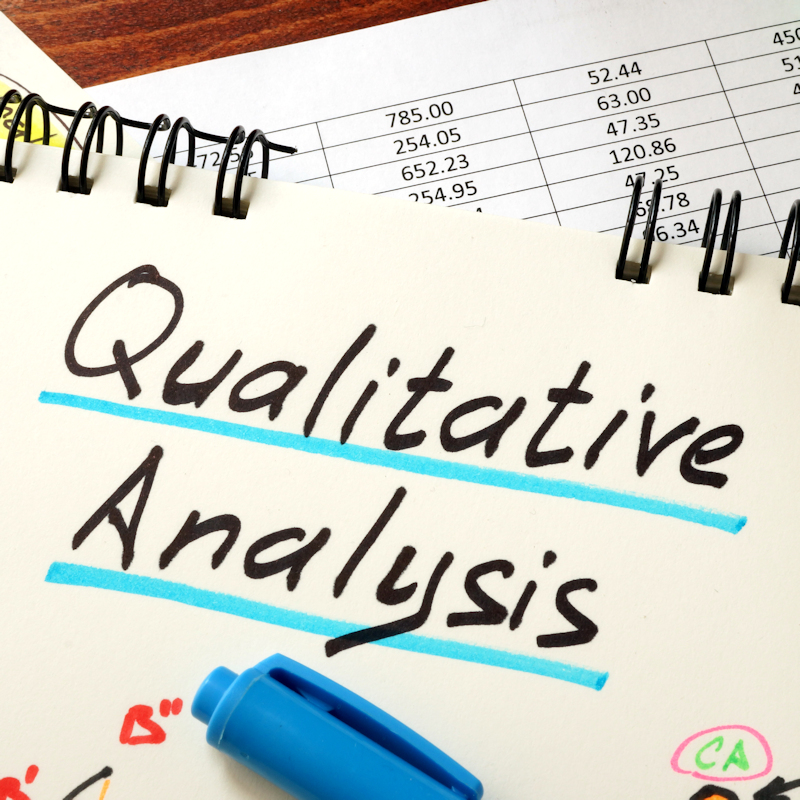 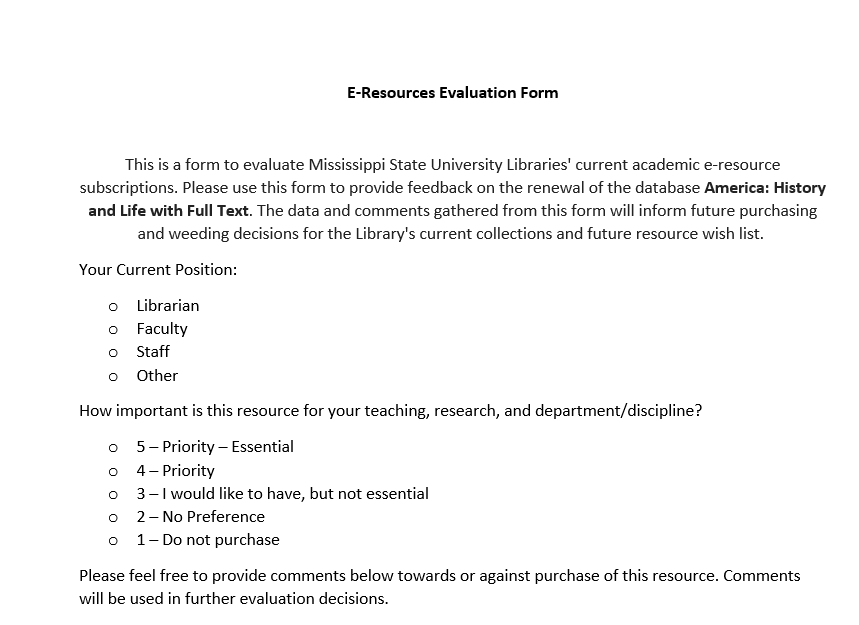 Qualitative Analysis Evaluation Form
Stakeholders:
Department Heads
Faculty
Graduate Students
Qualitative Comments
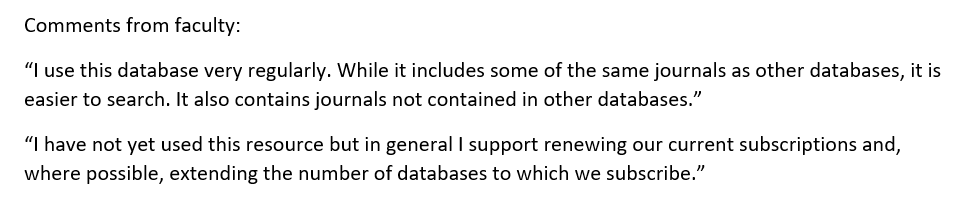 Stakeholders:

Department Heads
Library Representatives
Faculty
Graduate Students
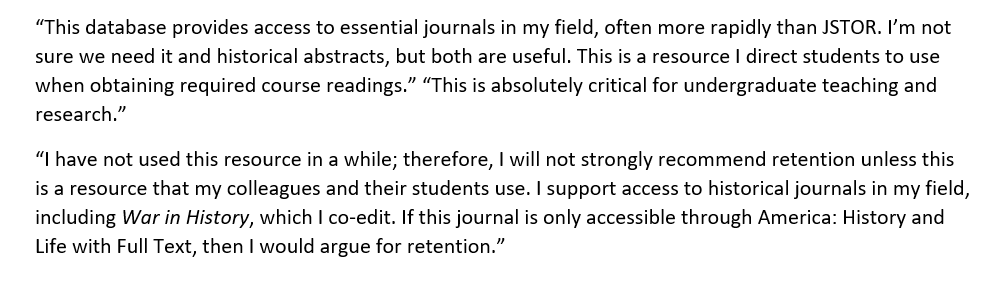 Quantitative Analysis
Quantitative evaluation metrics:

Downloads   
Searches    
Unique Site visits  
Unique site visitors
Cost/Use
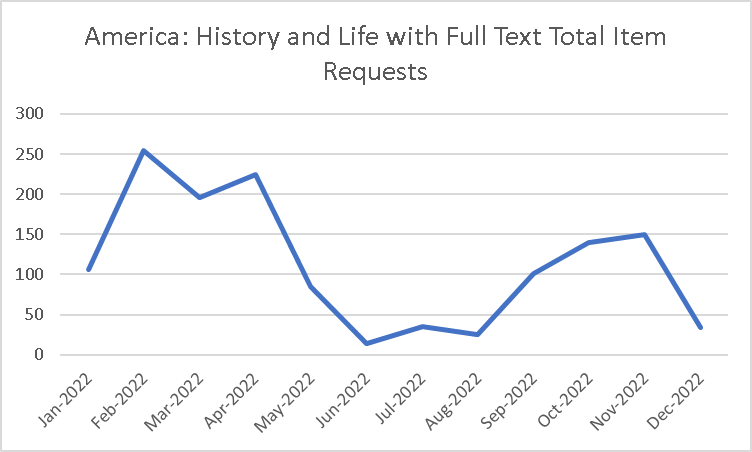 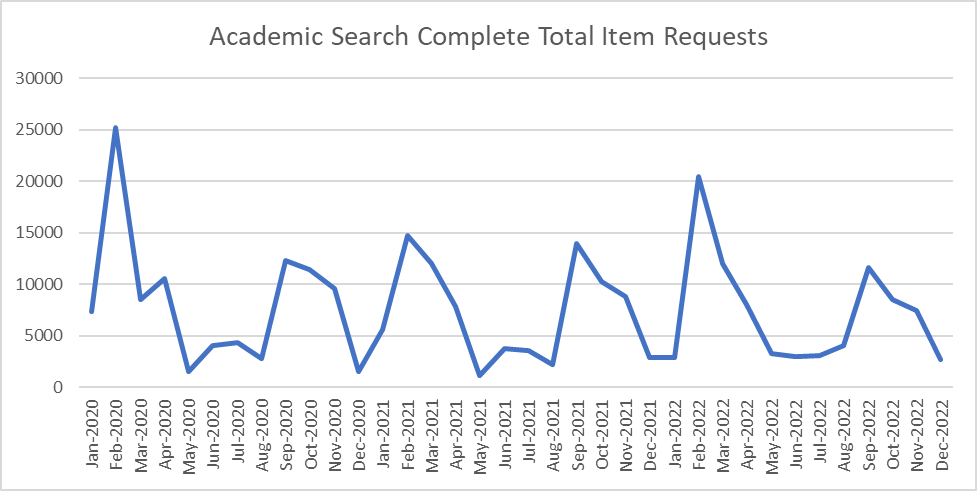 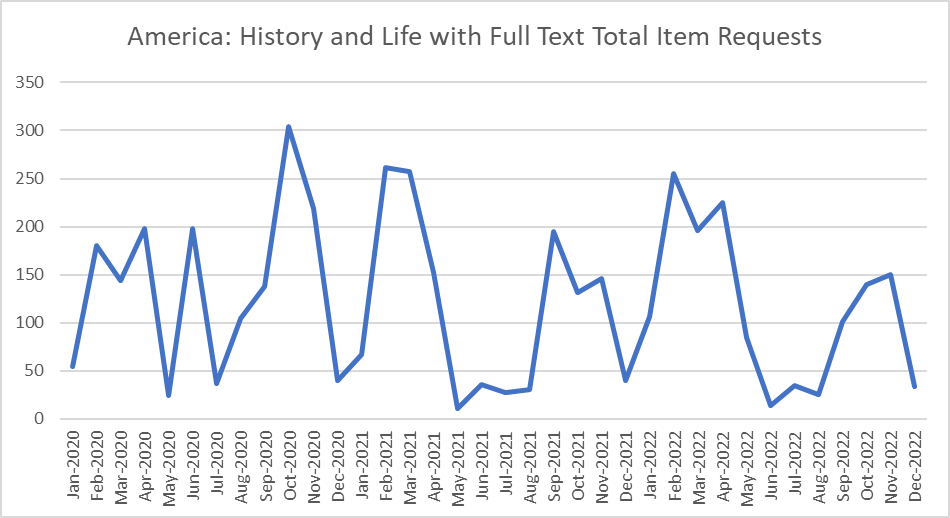 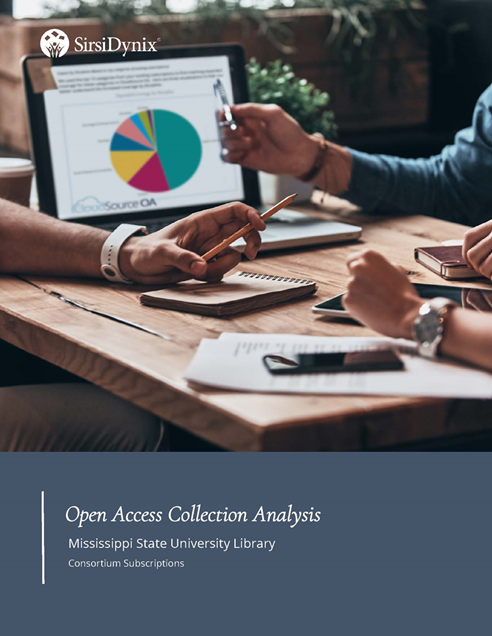 Overlap Analysis Open AccessCollection Analysis Report  CloudSource+ (SirsiDynix)
MSU Libraries Overlap Analysis
MSU Current Database Holdings vs.  Cloudsource+  Open AccessPossibilitiesSelect MSU Full Text Databases and  Journal SubscriptionsOverlap Analysis Shows that our paidsubscriptions ranged from 19-79% overlap open access content
Select MSU Abstracts, Indexes and Bibliographies
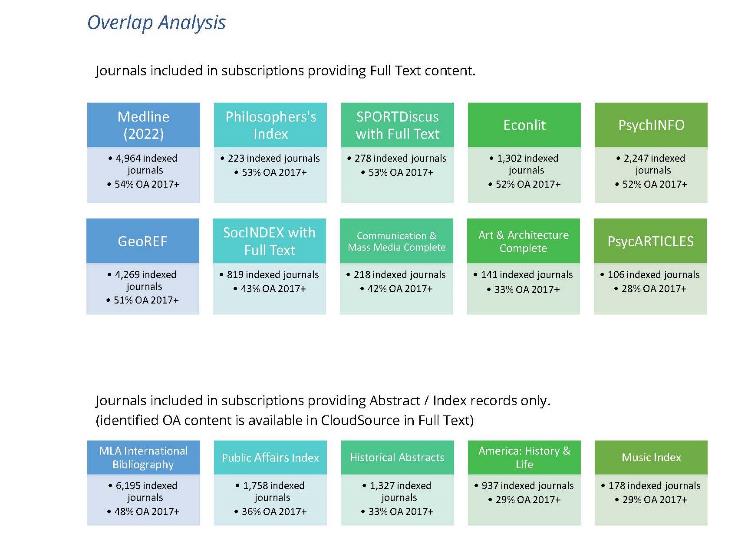 Cloudsource+ Overlap Analysis and Metrics
Select MSU  Databases Reviewed betweenFebruary – May 2023

Wide Range of Database Overlap for Full Text journal open access article Coverage 
aggregated in 
CloudSource+Mediated coverage available through Article Galaxy Scholar
Final Synthetic AnalysisConversations and Discussions
Decision MakingData InformedData Driven
OverlapAnalysis
IntersectionalSpace
QuantitativeAnalysis
QualitativeAnalysis
MSU E-Resources Budget Strategy Project  Preliminary Findings
Better E-Resources Budget Decisions &E-Resources Digital Resource AllocationCan Be Achieved through:
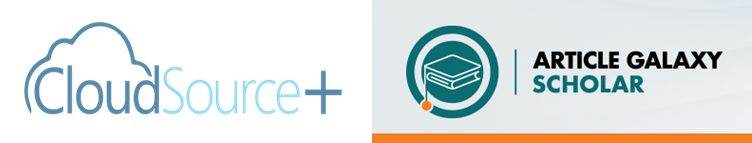 Synthetic Methodologies Cost/Benefit AnalysisData-Informed Decision-MakingAffordances of New Technology
Summary ConclusionsE-Resources Budget Evaluation
Significant Cost savings for library budgets can be achieved through new possibilities of leveraging open access and document delivery while maintaining access to scholarly journals and resources
Savings from CloudSource+  Open Access Resources can fund more intentionally aligned  possibilities through Article Galaxy Scholar
Project Continuing 2023-2025 Fiscal Years
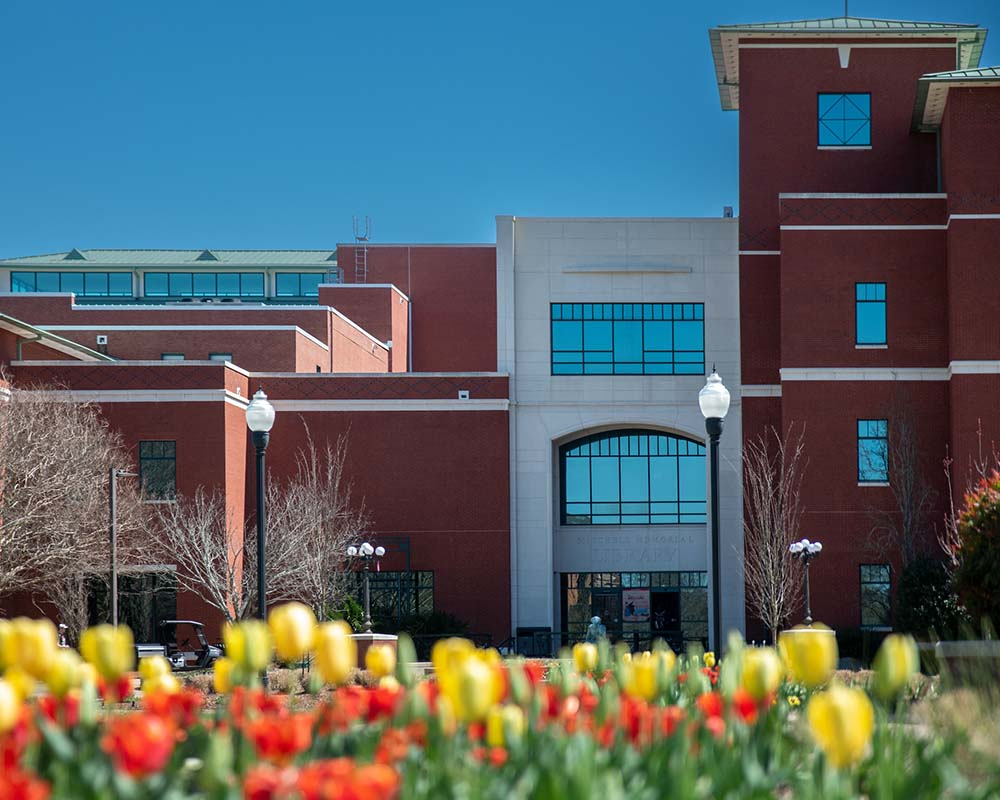 Thank you!
Questions?


Contact:Ray Uzwyshyn, Ph.D. MBA MLISAssociate Dean, Collections Management and StrategyMississippi State University Librariesruzwyshyn@library.msstate.edu, 512-521-6893
MSU Open Access Research Collections Budgetary Strategy
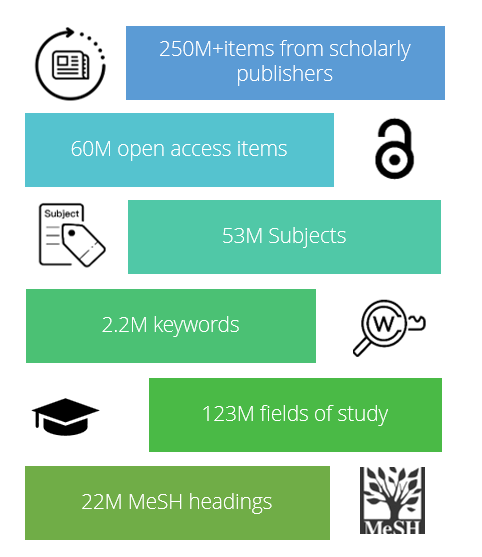 Quantitative, Qualitative Data collection and overlap analysis  as metrics to aid in better data-informed Budgetary decision making
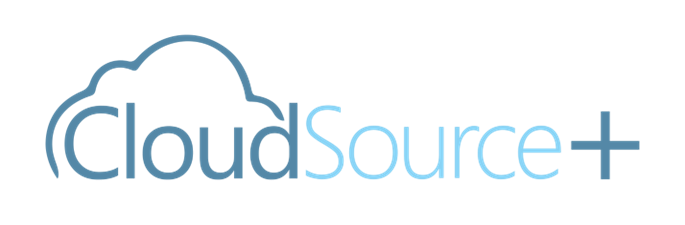 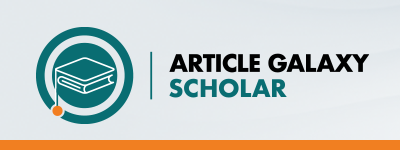 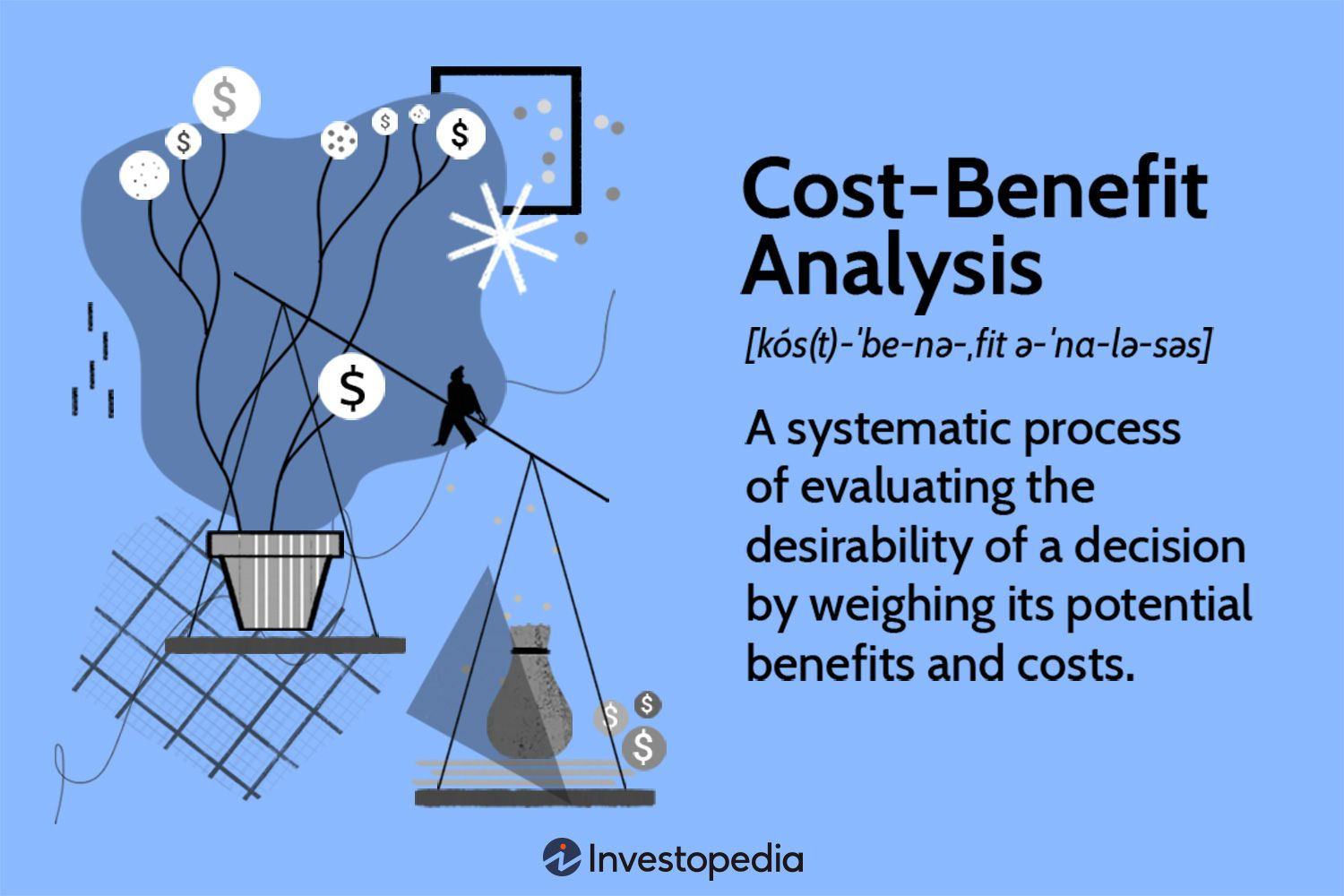 MSU E-ResourcesMaterials BudgetMethodologies Strategies 
And Goals
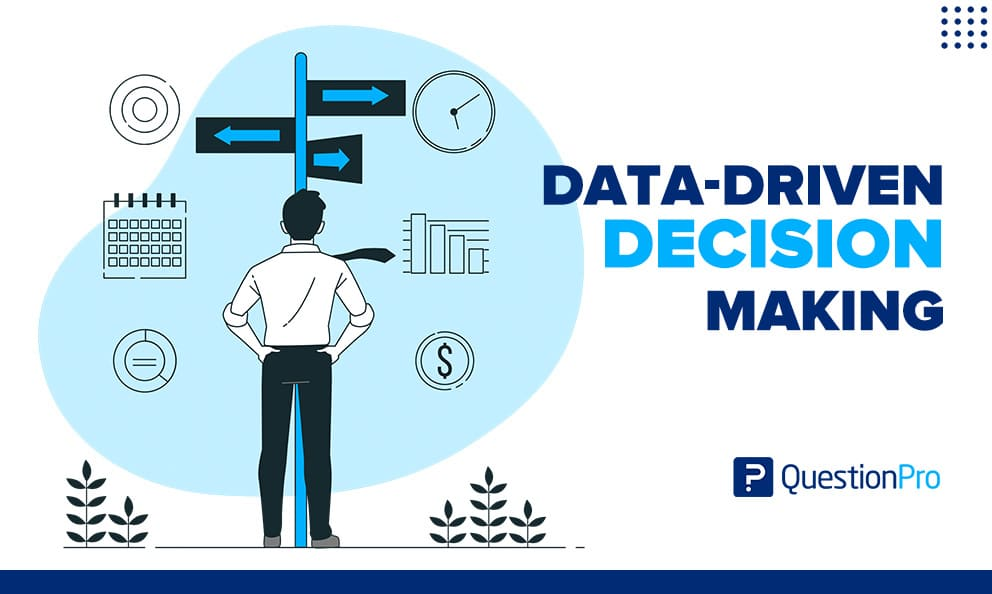 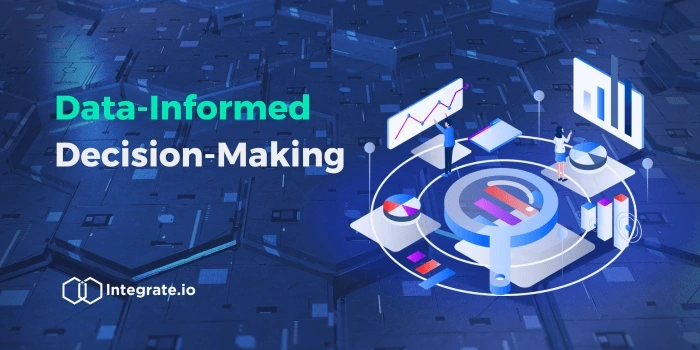 MSU E-Resources Budget Strategy Project  Summary Conclusions
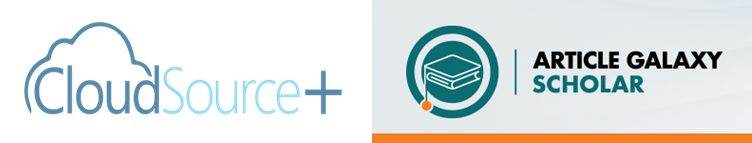 Making Better E-Resources Budget Decisions &E-Resources Digital Resource AllocationCan Be Achieved through:
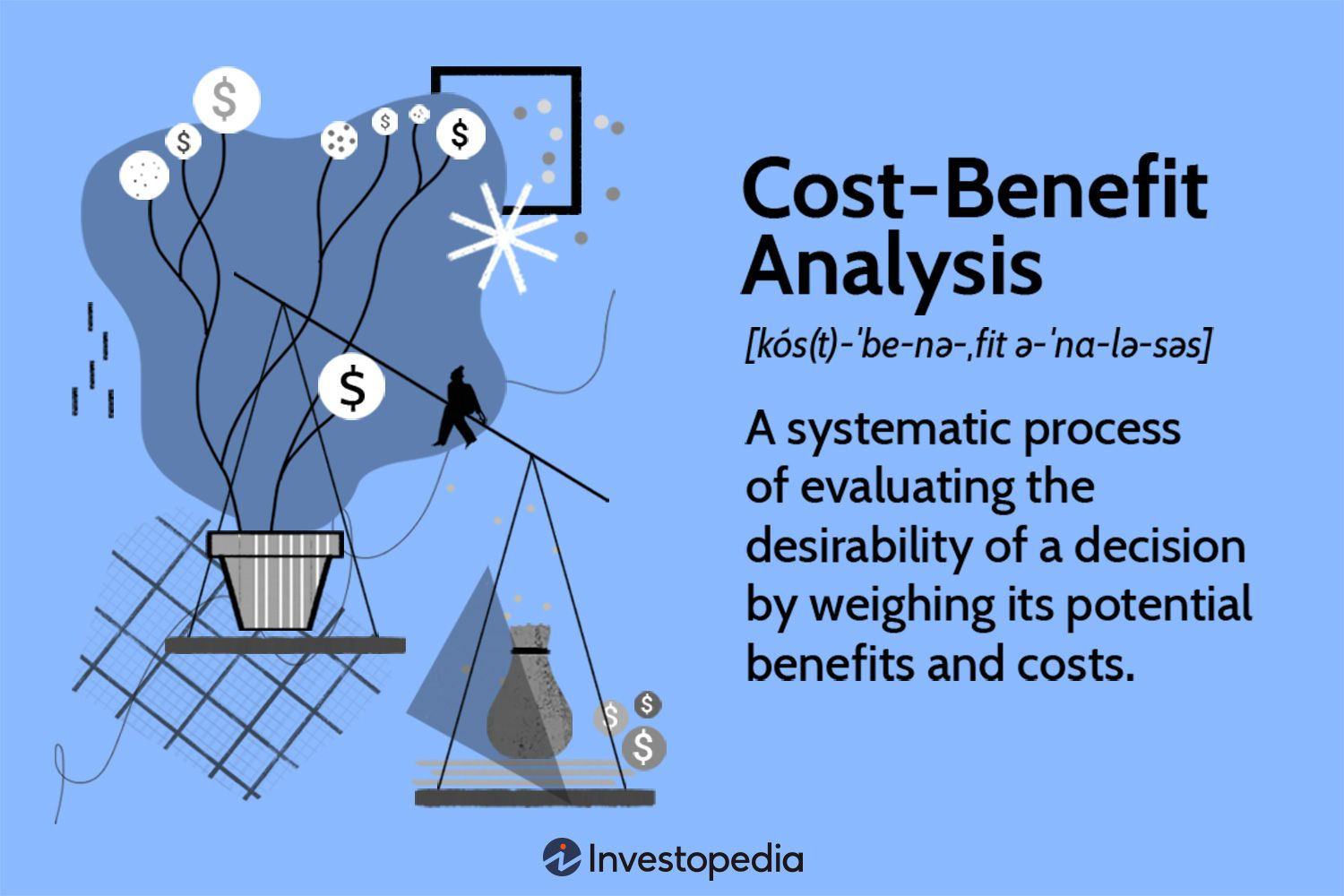 Synthetic Methodology Cost/Benefit AnalysisData-Informed Decision-MakingAffordances of New Technology
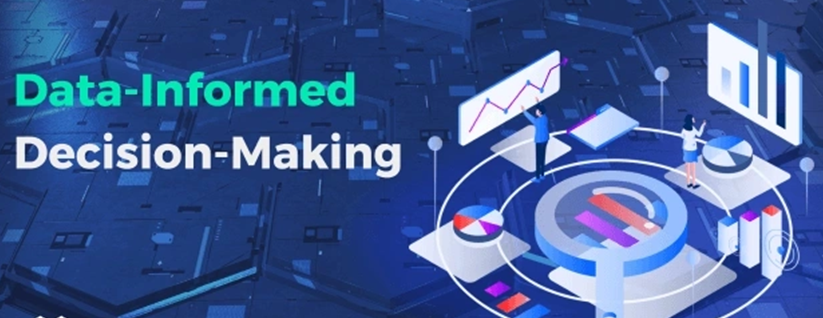 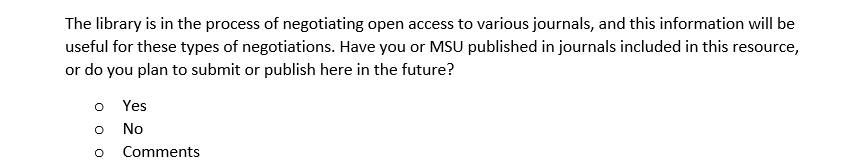 Qualitative Analysis: Evaluation Form
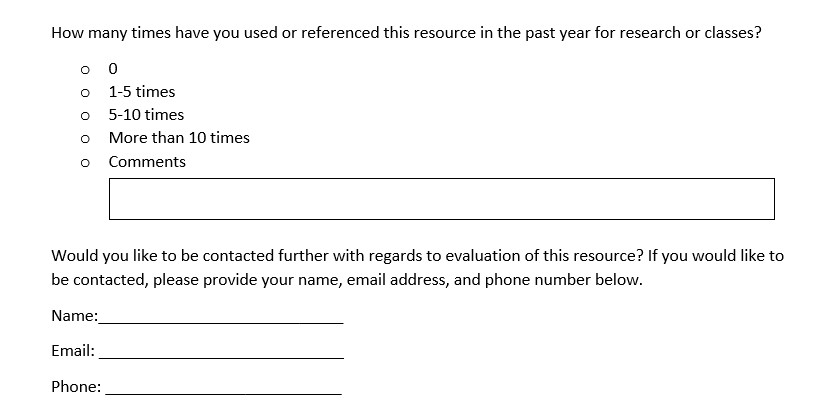 Stakeholders:
Department Heads
Faculty
Graduate Students
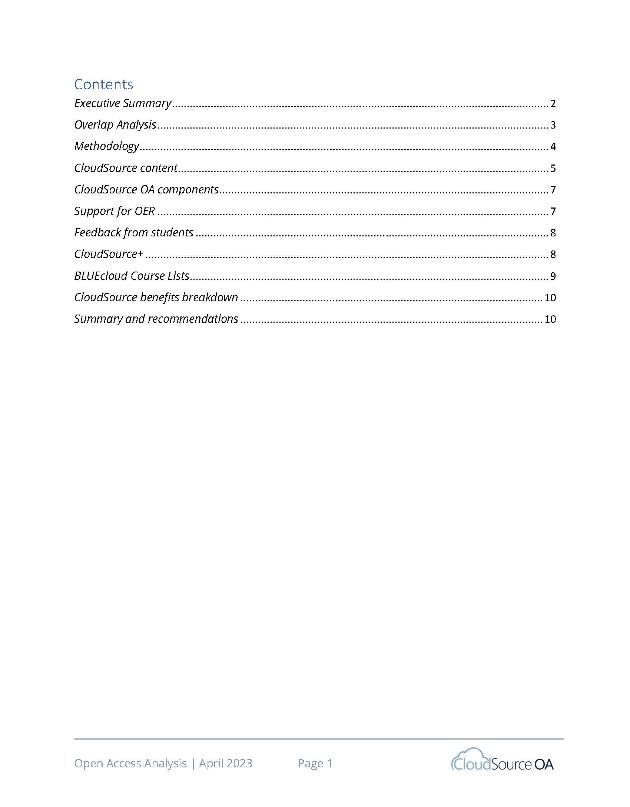 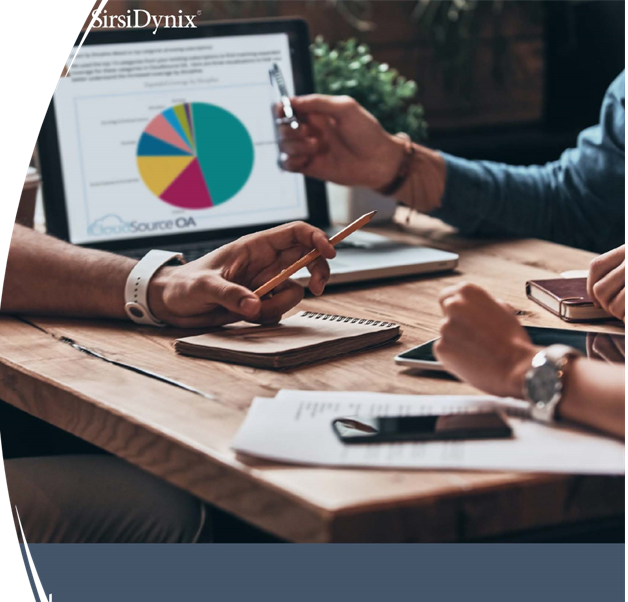